Modèle de matrice de remontée des problèmes liés à la santé
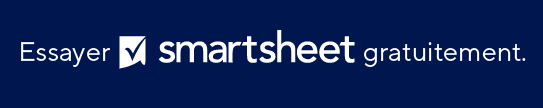 Quand utiliser ce modèle : utilisez ce modèle pour gérer et faire remonter efficacement les problèmes liés à la santé, en veillant à ce que les préoccupations en matière de soins aux patients soient traitées rapidement par le personnel approprié selon les normes établies. 
Caractéristiques notables du modèle : ce modèle comprend des colonnes Niveaux de remontée, Normes de remontée et Participants (par exemple, personnes du secteur de la santé et leurs rôles/titres), fournissant un cadre clair pour définir les niveaux de remontée, les normes à suivre et les rôles impliqués à chaque niveau.
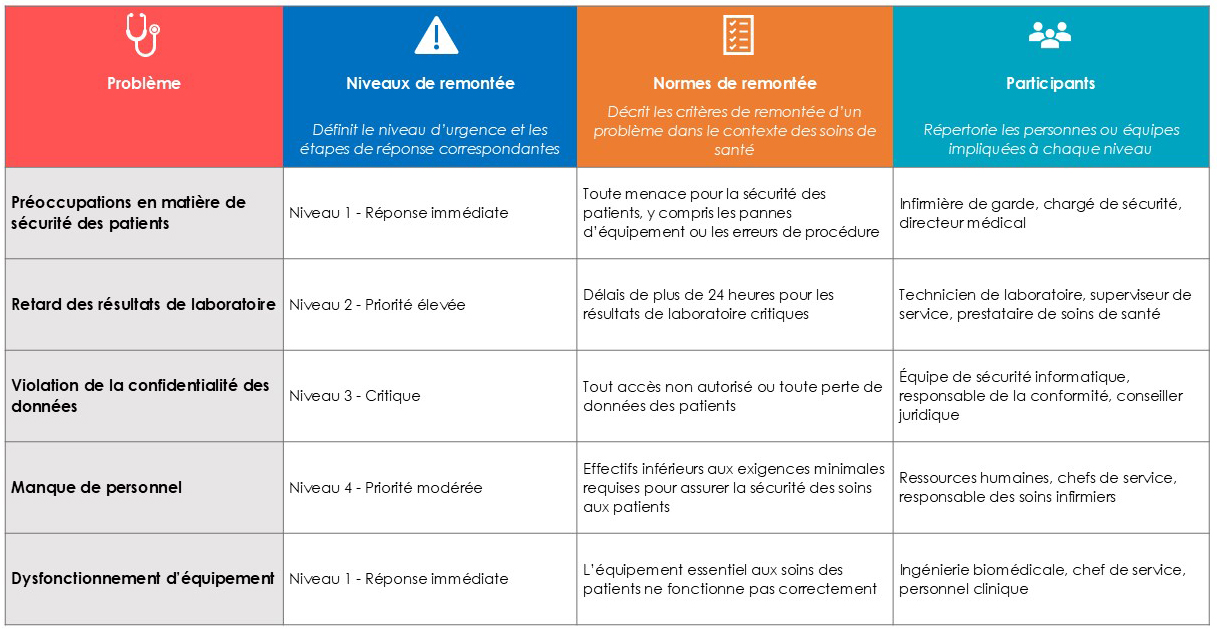 Matrice de remontée des problèmes liés à la santé
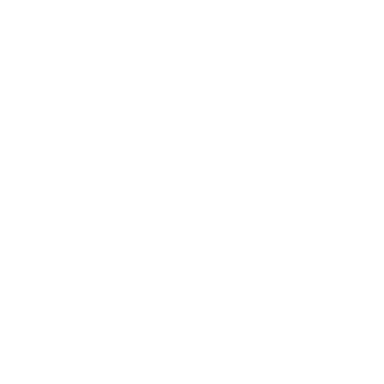 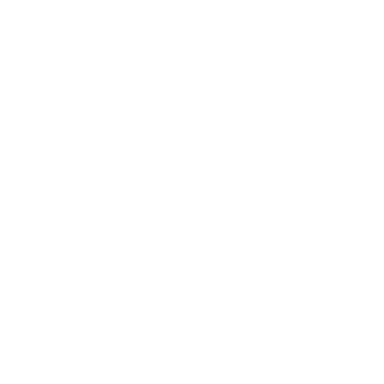 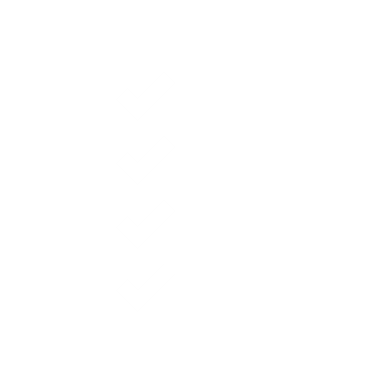 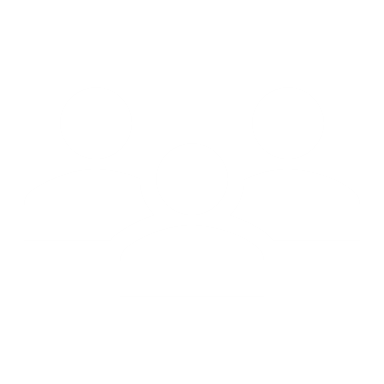